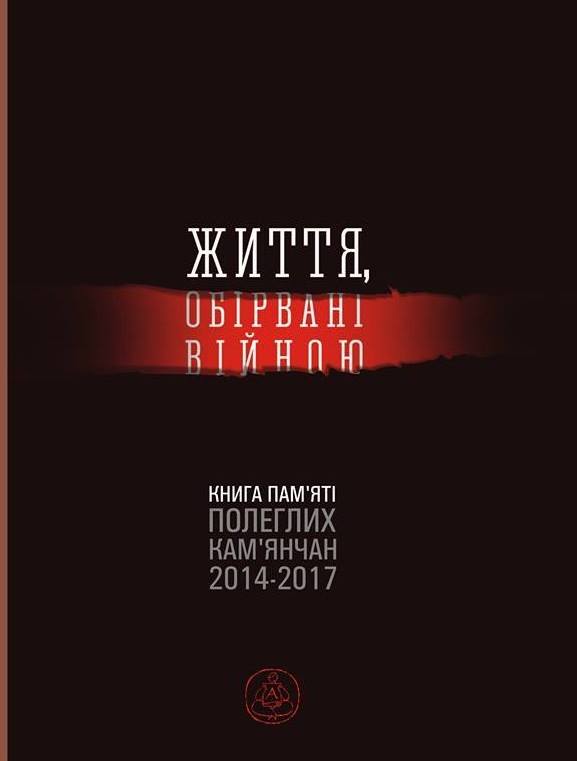 «Життя, обірвані війною»: книга пам’яті полеглих кам’янчан 2014-2017.
АВТОРСЬКИЙ    КОЛЕКТИВ
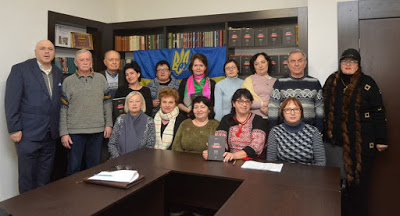 ЖАРКОВВОЛОДИМИРМИКОЛАЙОВИЧ
( 13 березня 1983-                24 квітня 2015)

НІЖНИЙ ВЕЛЕТЕНЬ
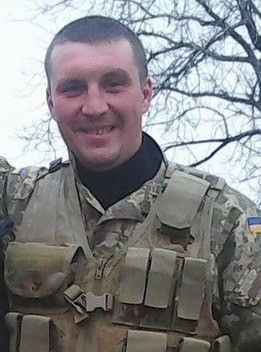 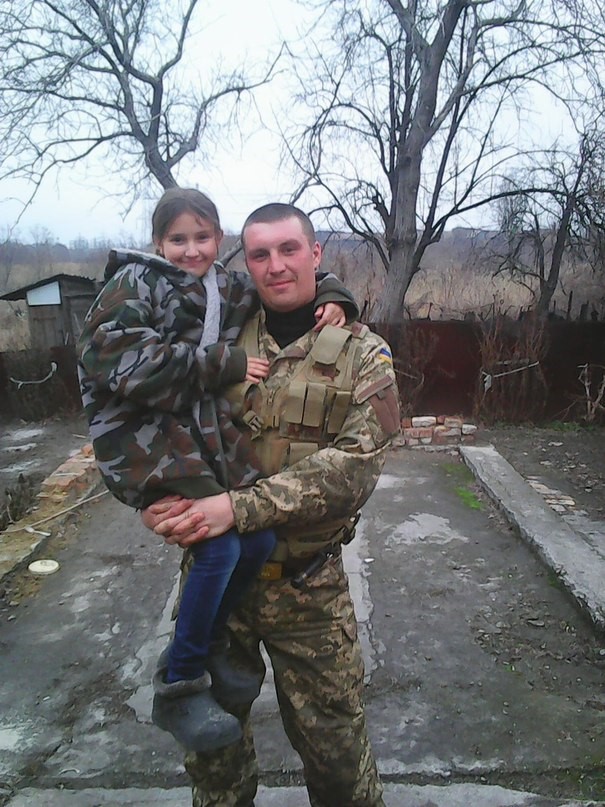 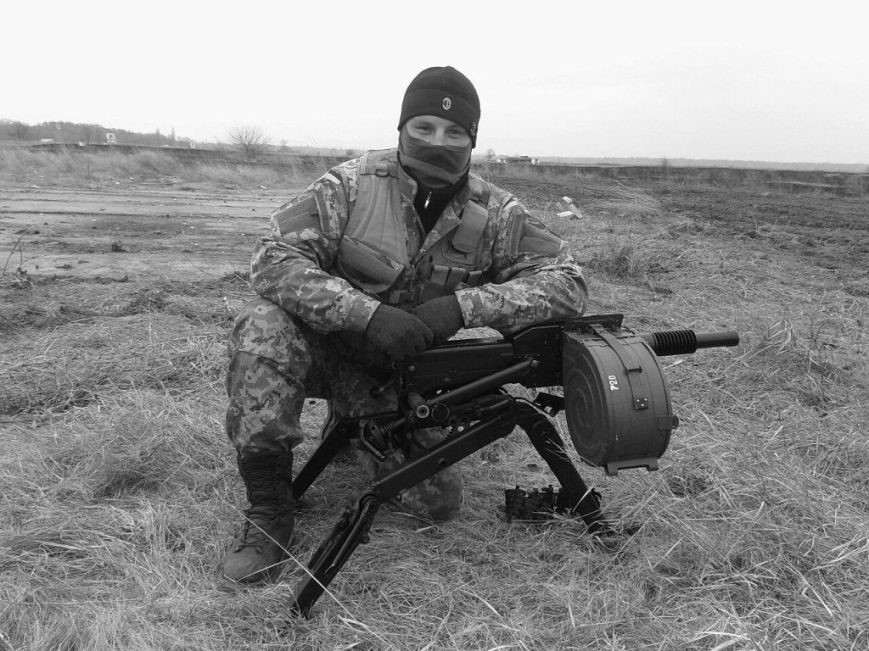 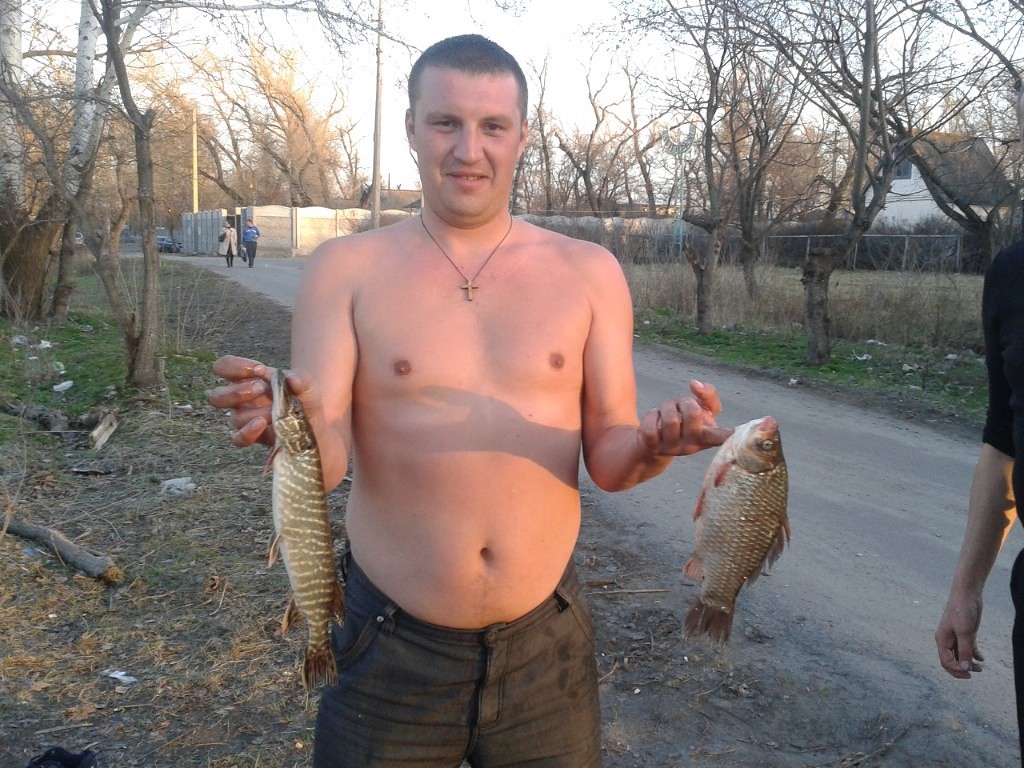 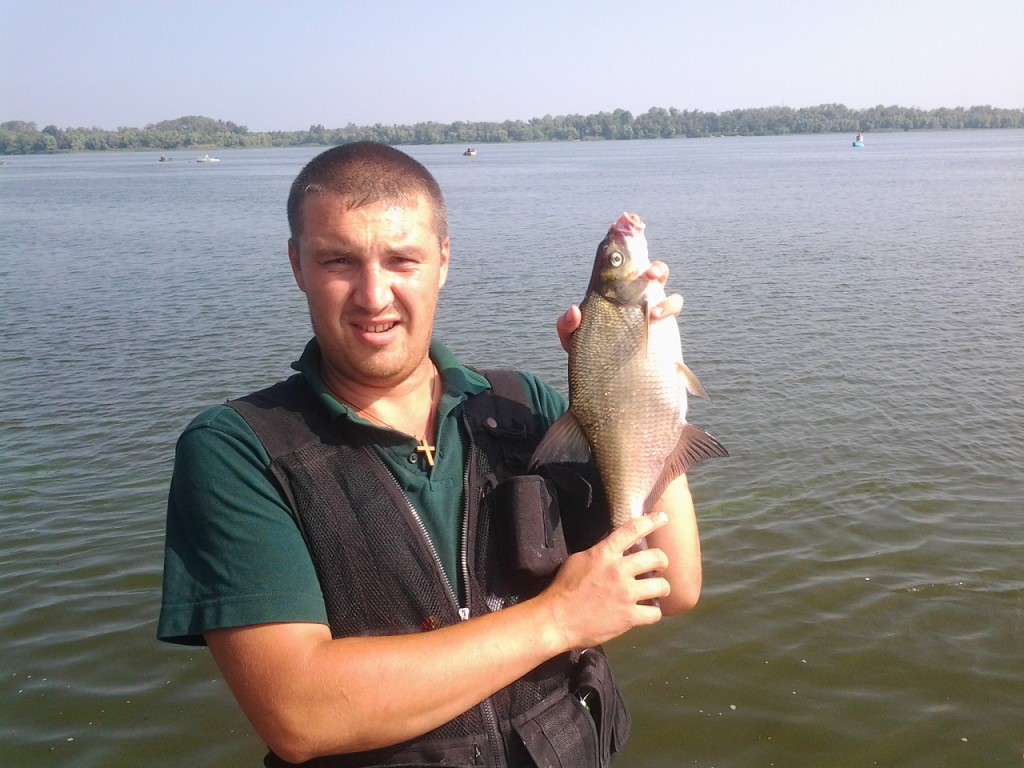 Коваленко Євген  Анатолійович
(06 лютого1983 – 13 лютого 2015)

Велике серце
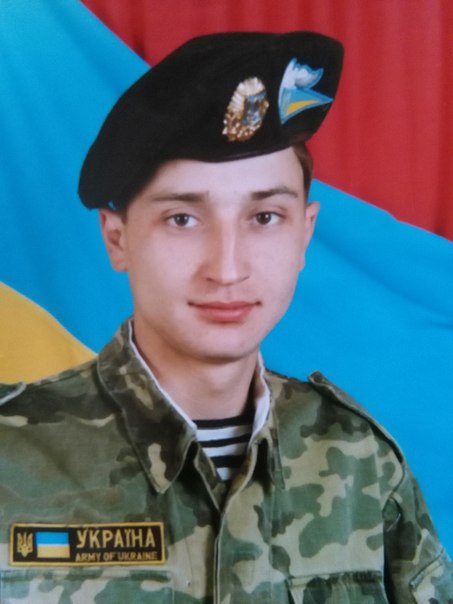 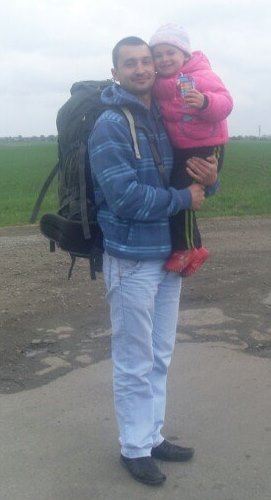 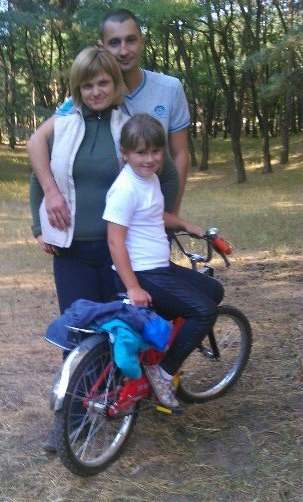 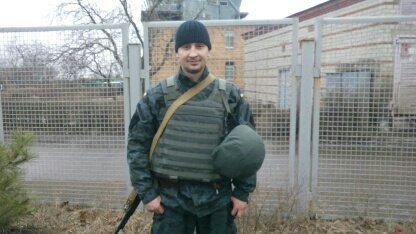 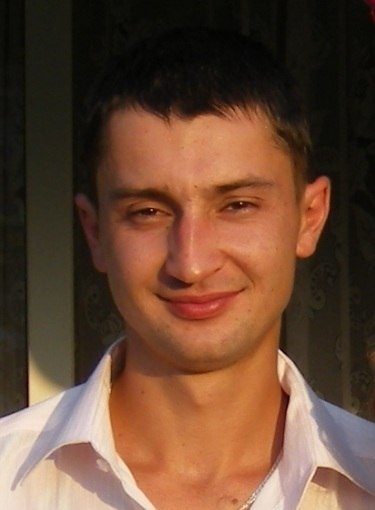 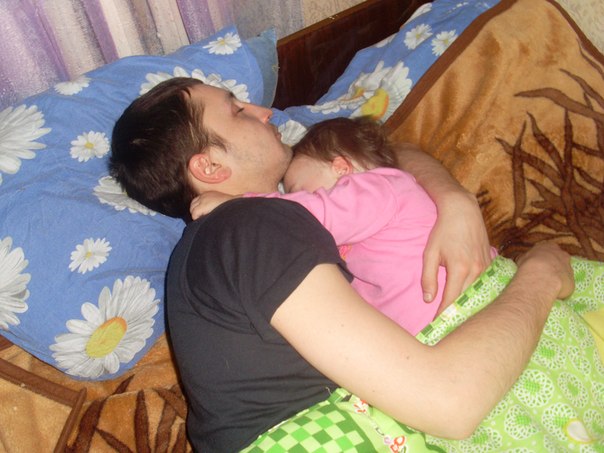 ТКАЧЕНКО СЕРГІЙ МИКОЛАЙОВИЧ
(22 листопада 1983 –  24 жовтня 2015)

МУЖНІСТЬ, ЗАГАРТОВАНА ЛЮБОВ’Ю
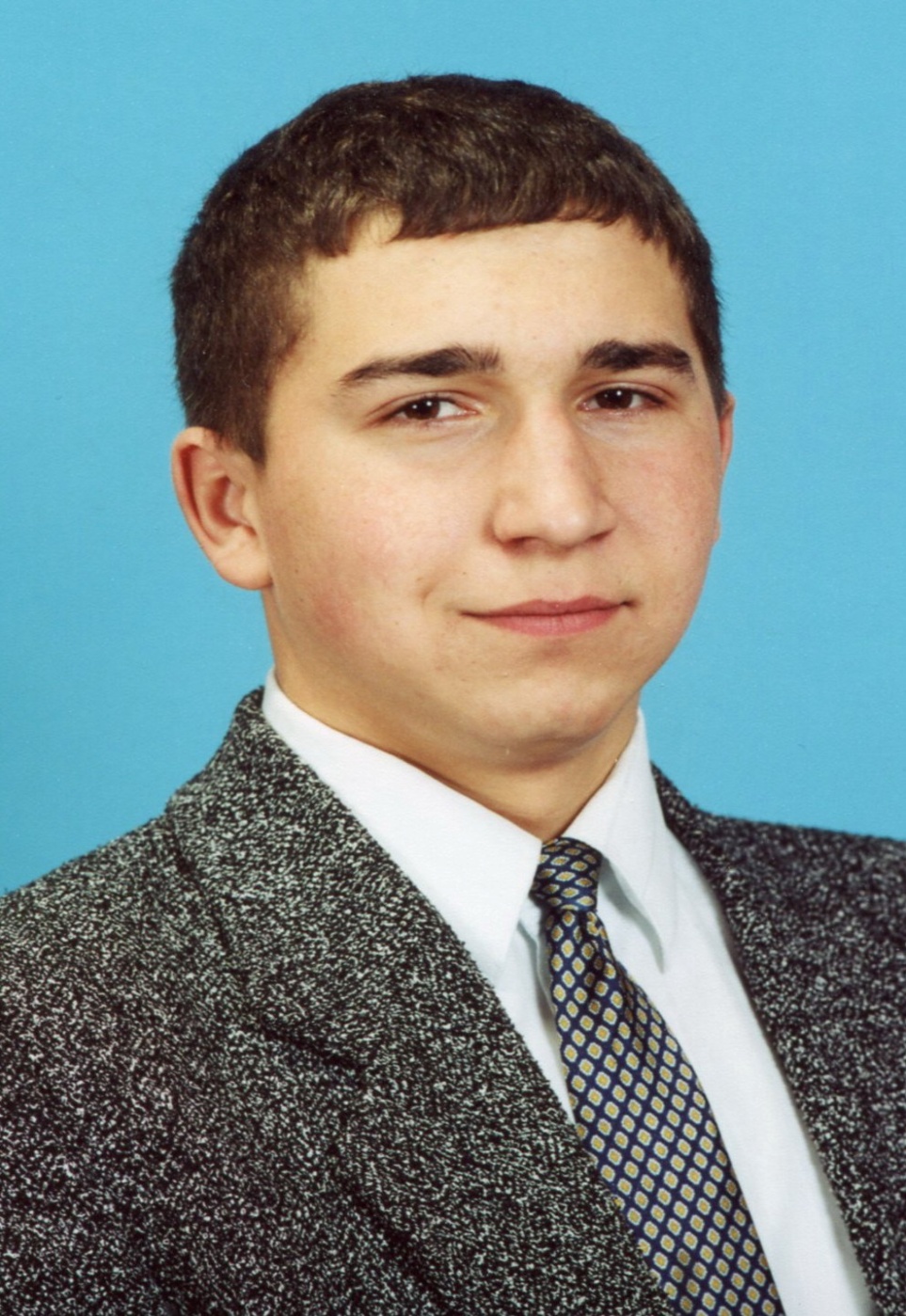 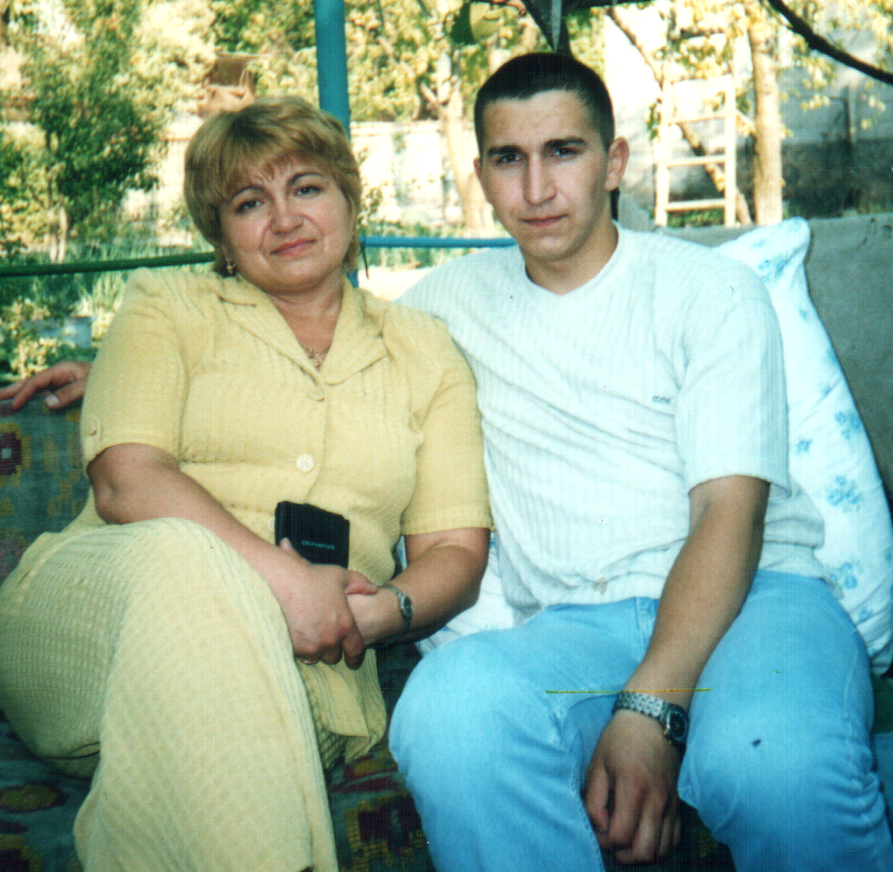 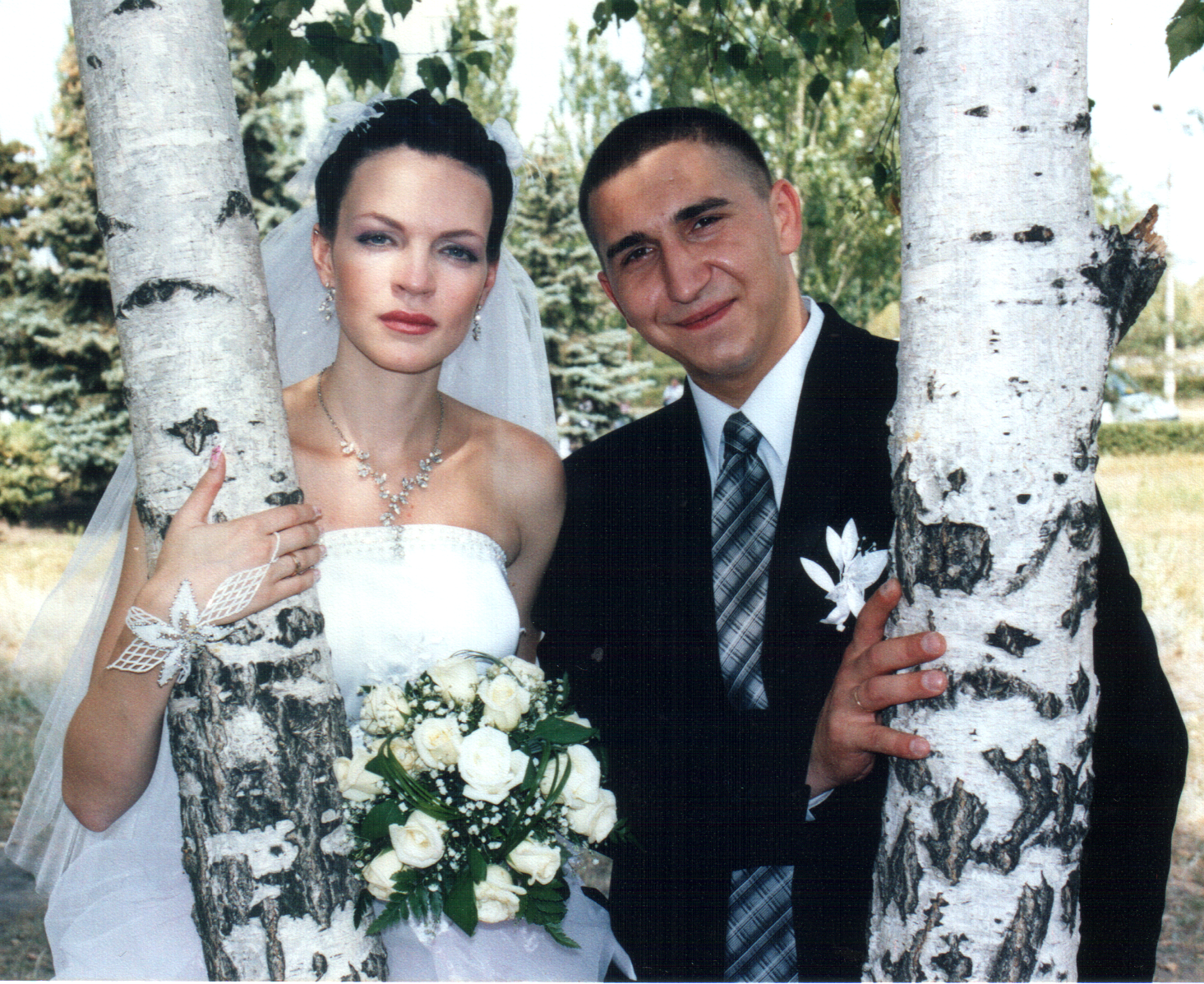 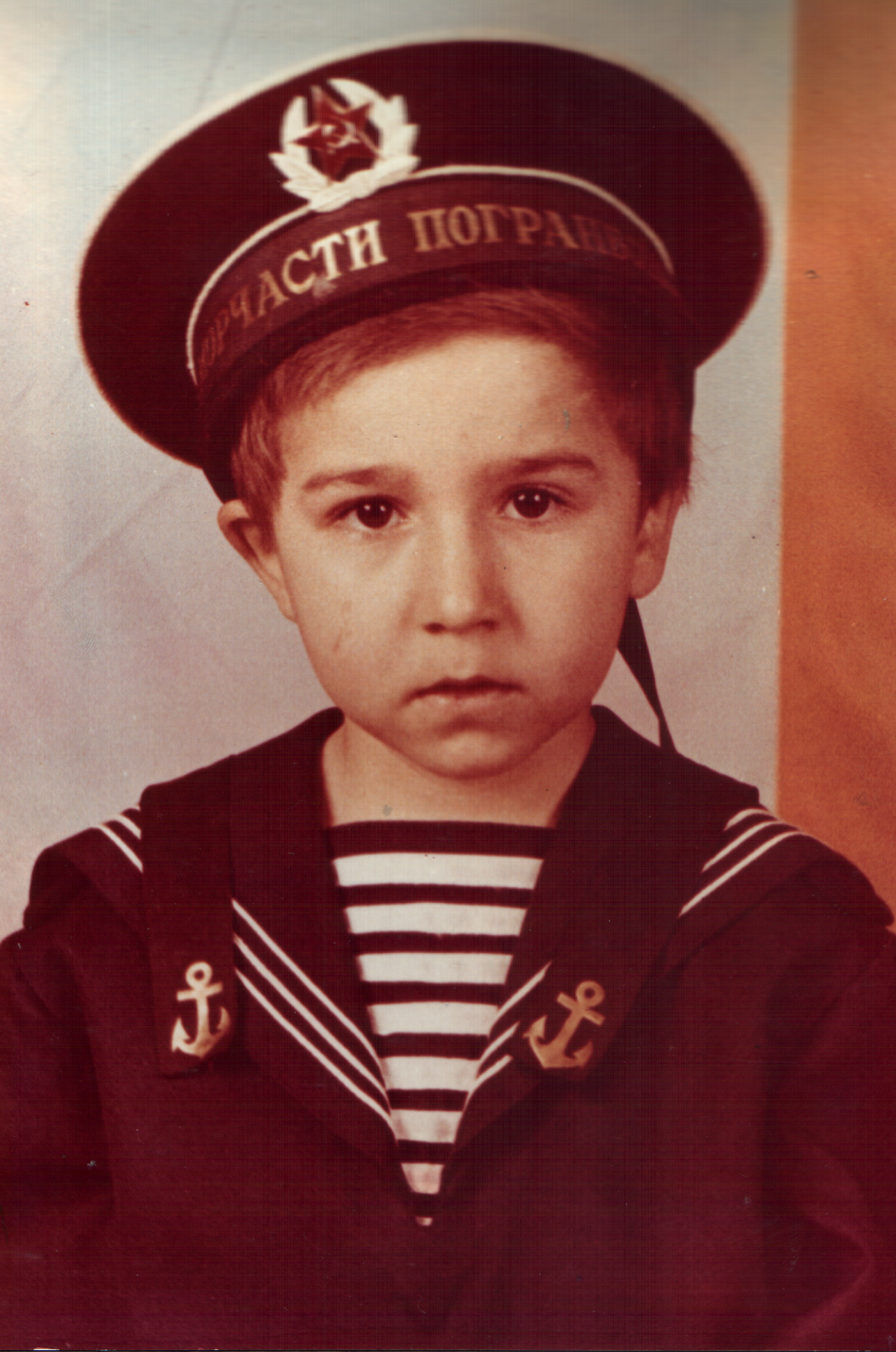 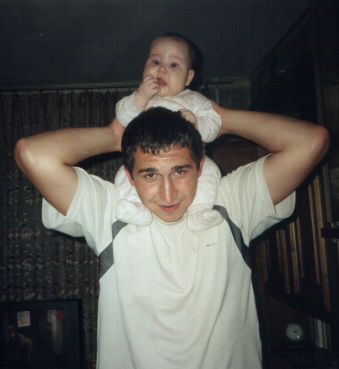 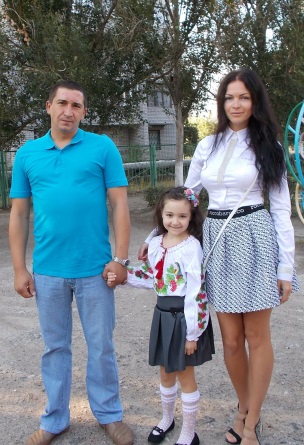 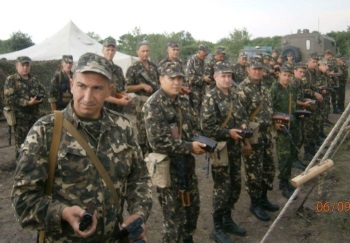 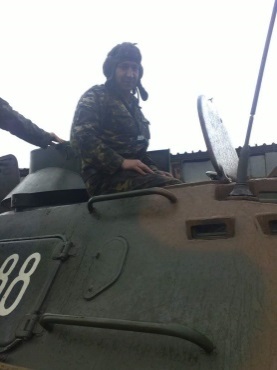 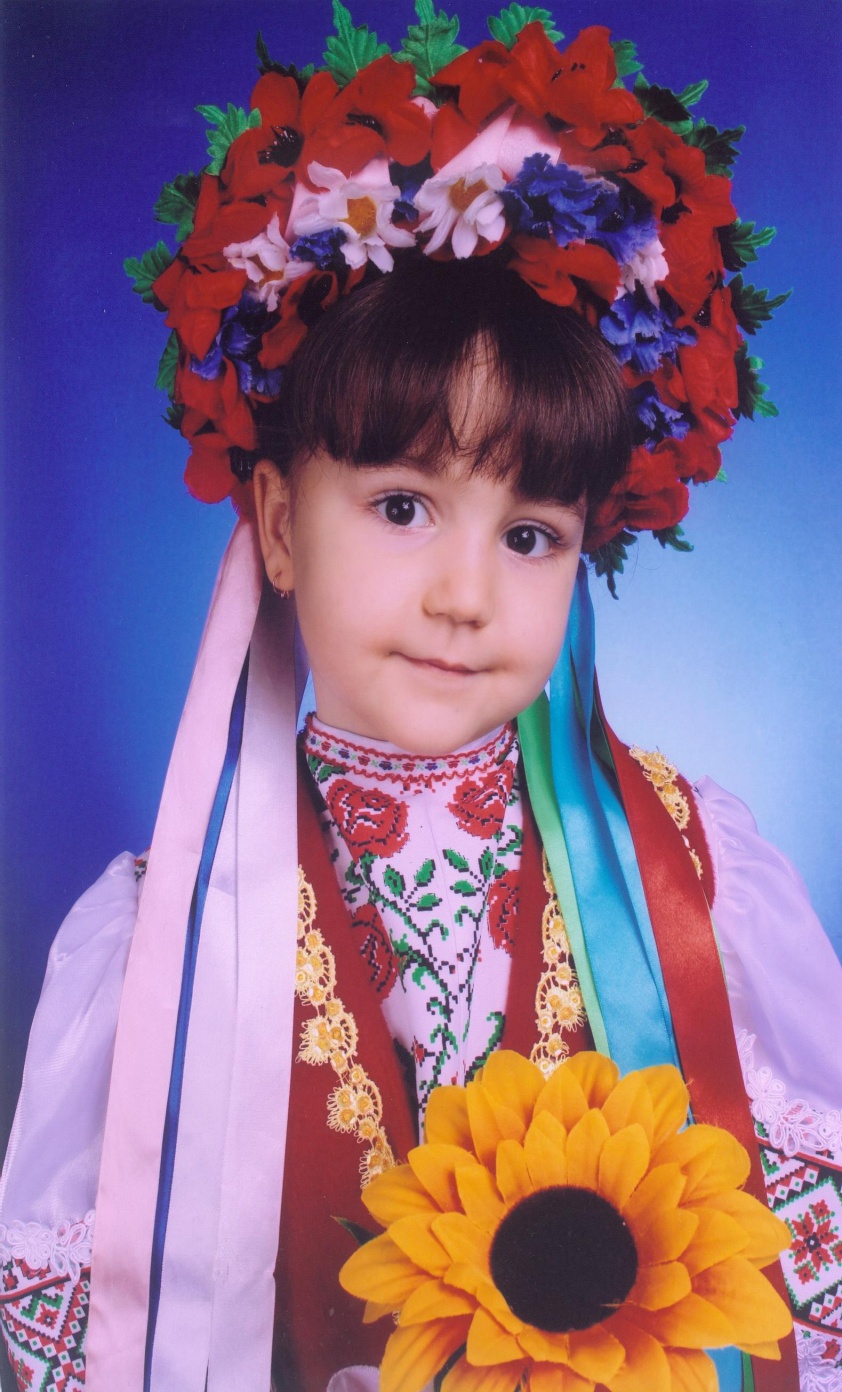 Максим Дмитрович Кочура
(26 серпня 1994 -7 серпня 2014) 
Справжній у всьому, веселий та сміливий
Чи   Назавжди                           19-річний
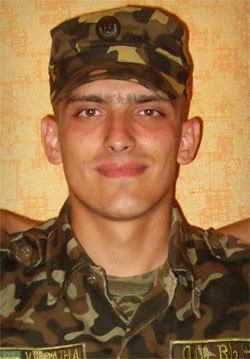 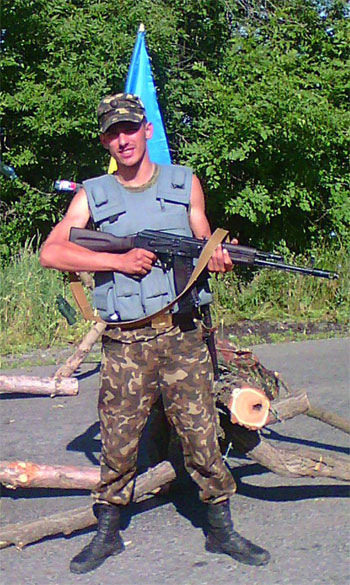 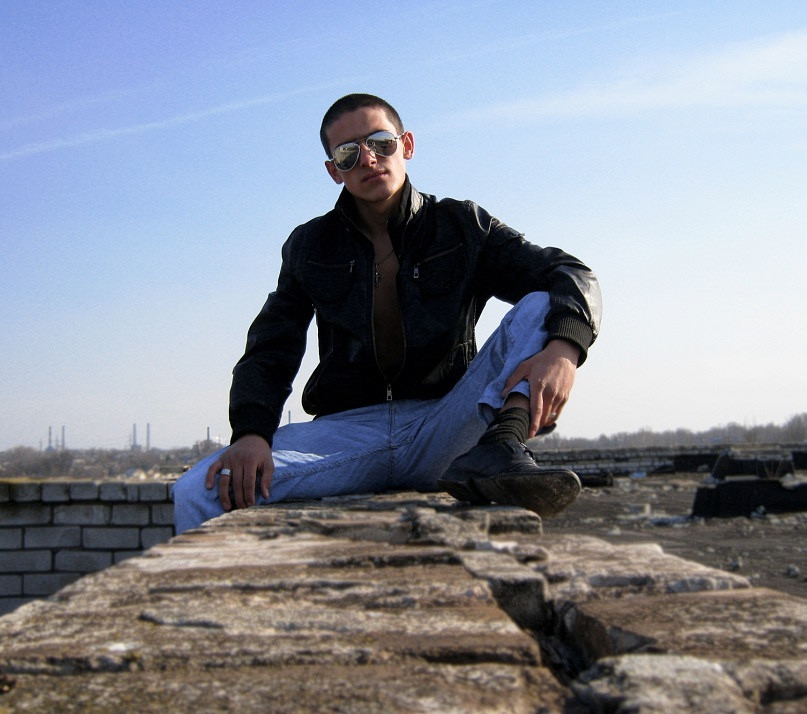 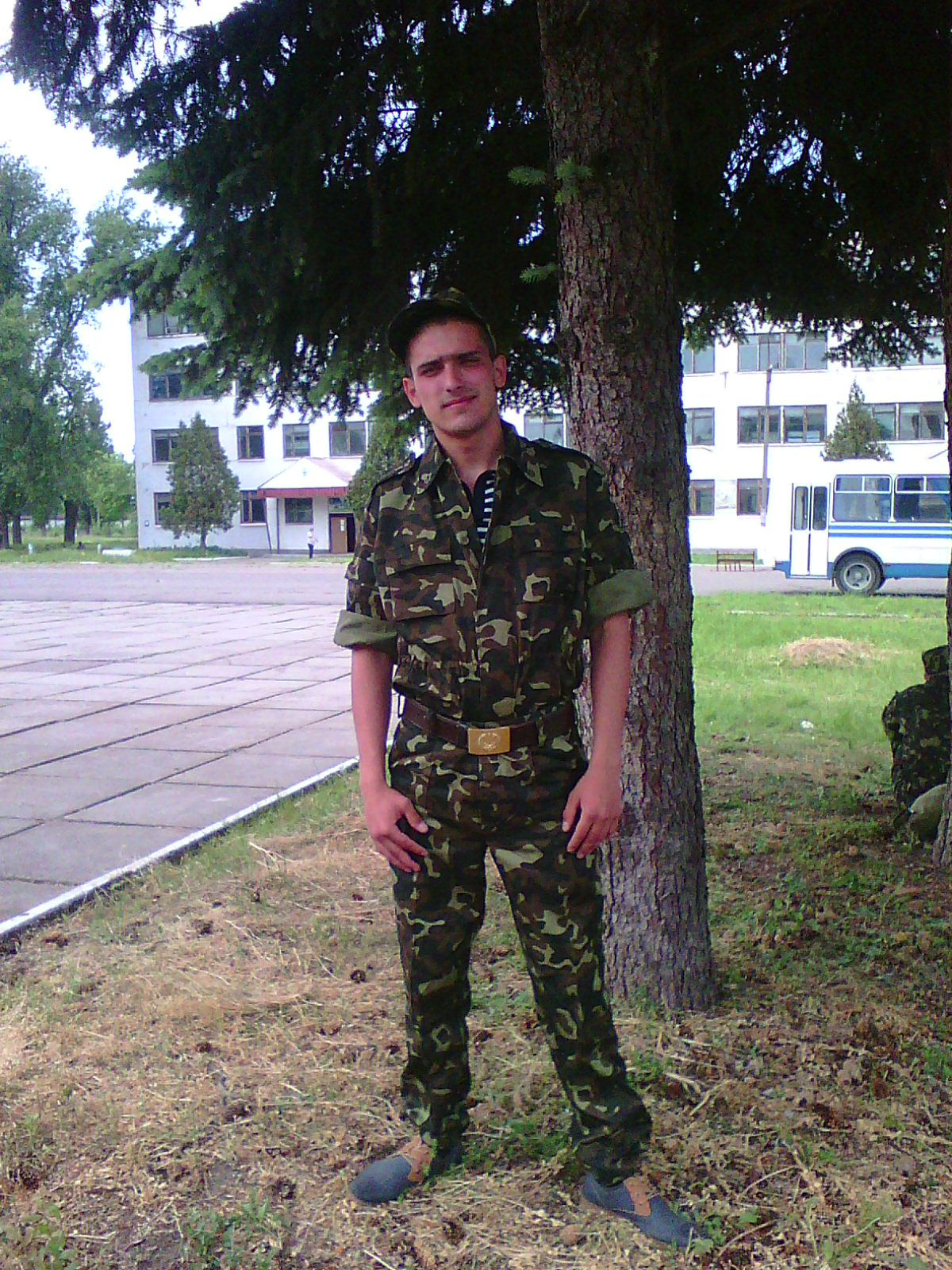 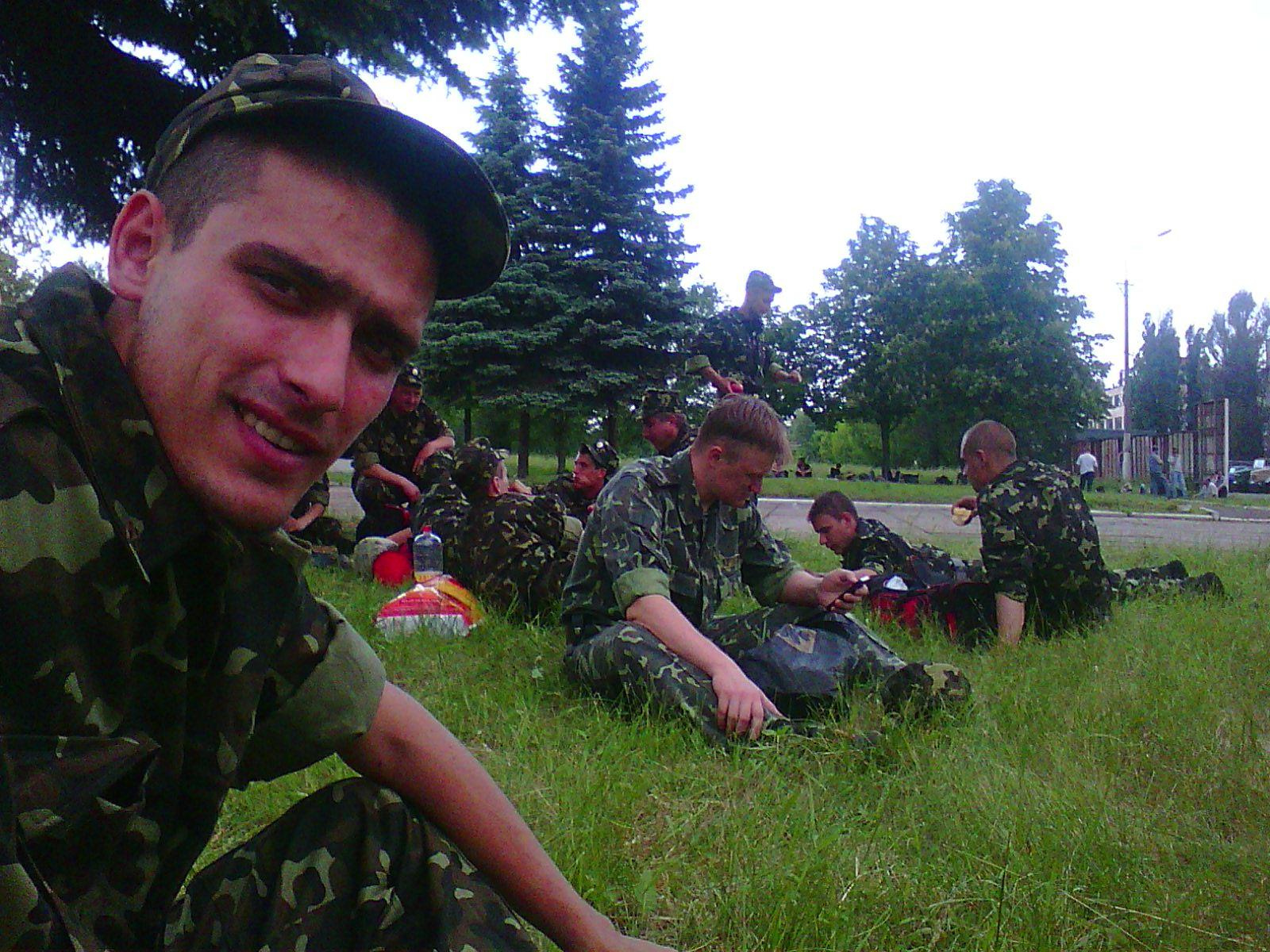 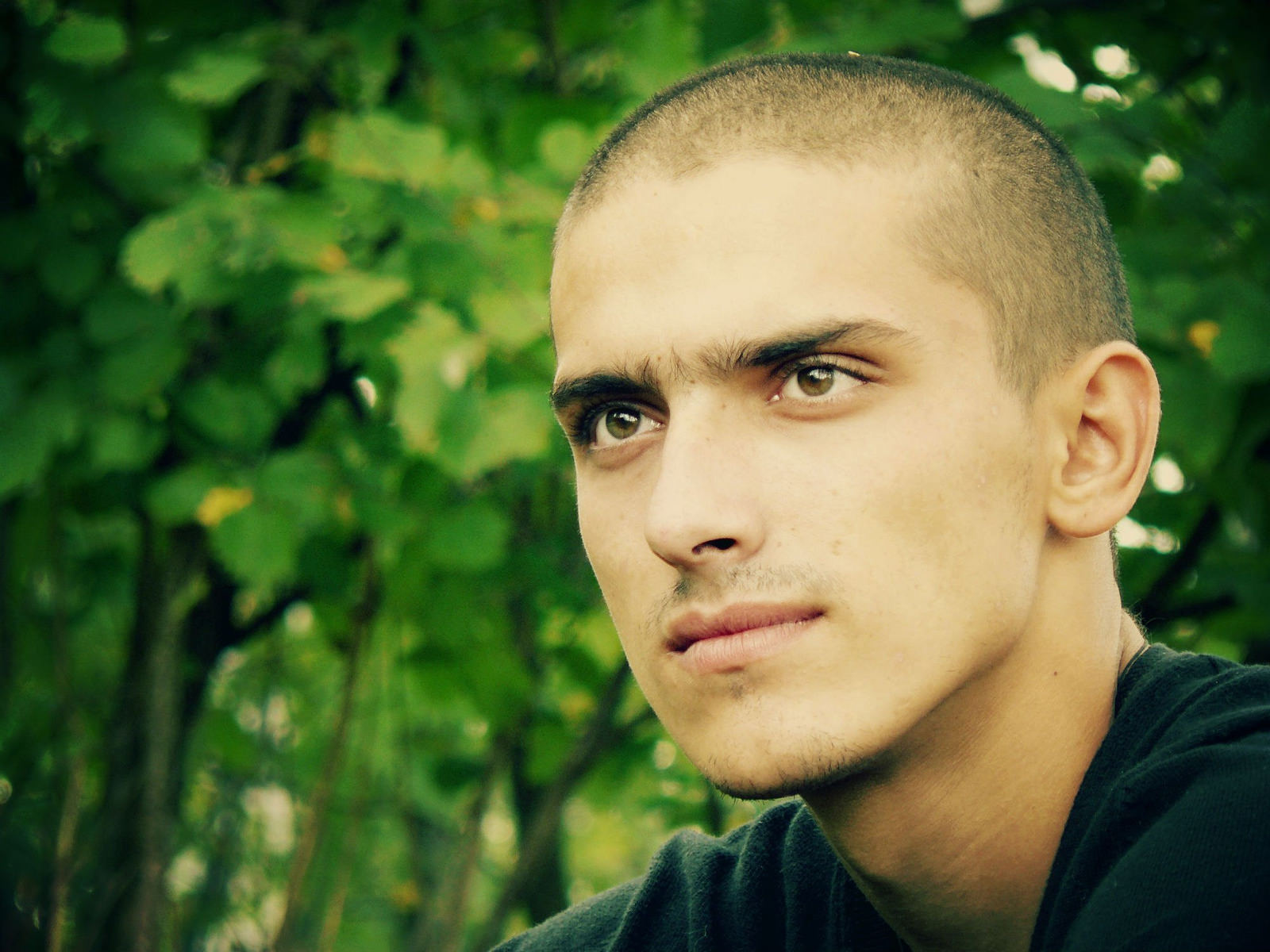 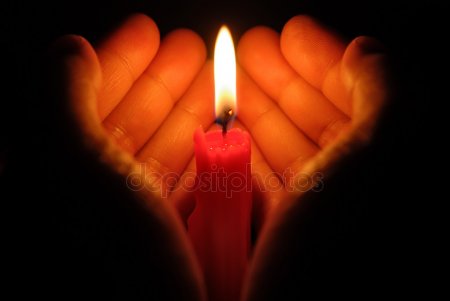 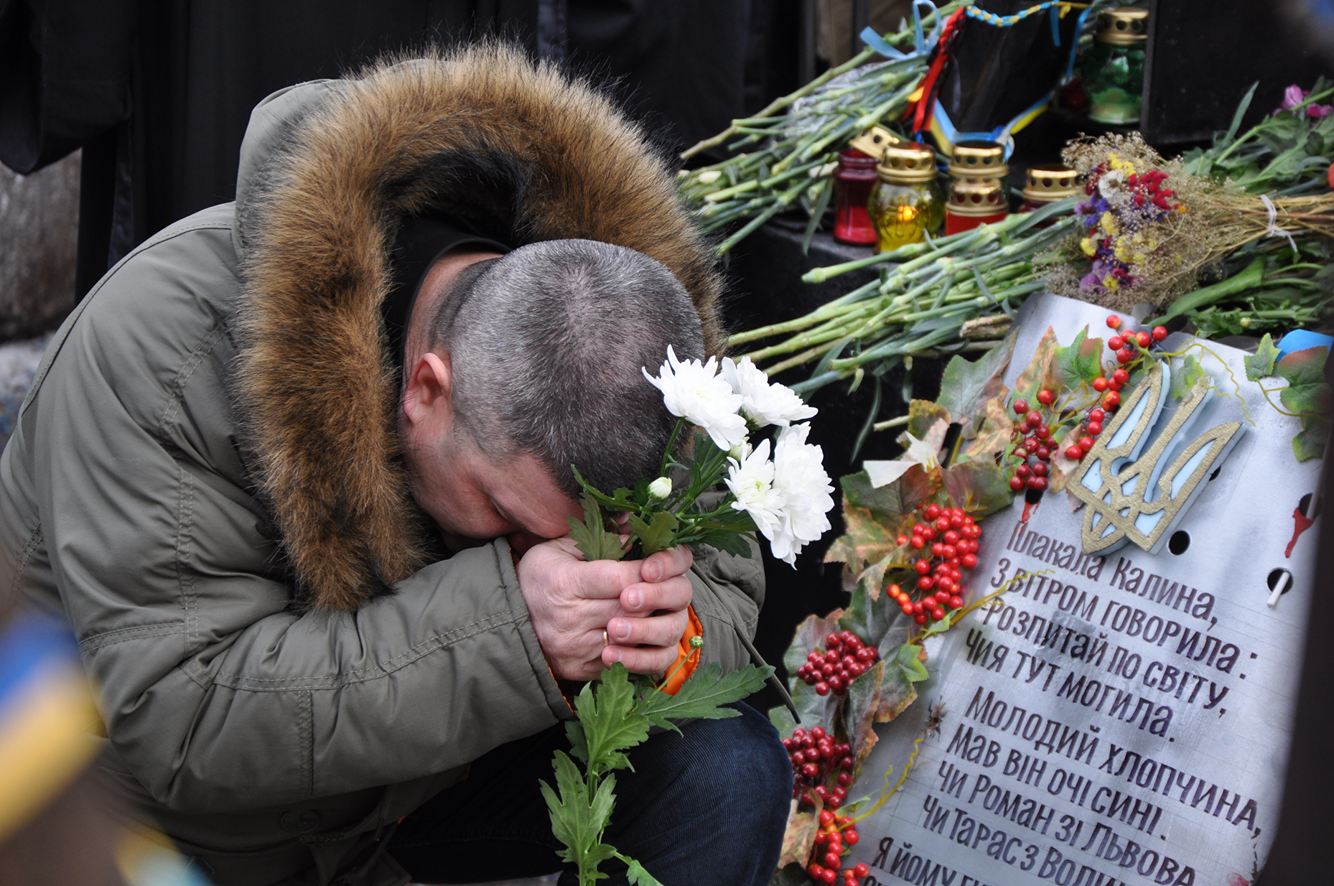